Lecture 21: Introduction to Sorting
CSE 373: Data Structures and Algorithms
1
Administrivia
Assignment Reminders
Project 4 due Wednesday May 20th
Exercise 5 due Friday May 22nd
Emails
Just FYI we’re still working through all the emails, so we know people haven’t gotten a response yet.  If it helps your sanity, feel free to re-ping just so you know it’s somewhat recent. If you do… be sure to include both Kasey and Zach on the email (if you email one of us it’s harder to track). Or better yet use the staff email for general concerns / if you’re comfortable with it.
chunz2@cs.washington.edu
champk@cs.washington.edu
please use staff mail for questions or notifications so things don't get missed
cse373-staff@cs.washington.edu
CSE 373 20 SP – champion & Chun
2
Stress
https://piazza.com/class/k8bbpvjzh055wj?cid=623
TLDR: if you’re spending a lot of time debugging / struggling (20+ hours per week) -- try taking breaks, utilizing Piazza, OH some more.  We added some weekend OH times (check the OH calendar).    It’s really easy to struggle alone, but class size is an asset (we have a bunch of OH and participation on Piazza) and we recommend trying to utilize the resources.
If you’re already doing those things and think things aren’t working still, let us know! We’re happy to chat and try to figure out where these are coming from.  There are some more tips and thoughts in the Piazza post itself
project feedback surveys
plots
interesting data but only half of the students filled it out (for extra credit T_T)
 start early
 you’ll have time to take breaks
 and have time to visit OH when no one’s there = you can get a lot of help (project 5 is 3 weeks and you can imagine that OH will get busier closer towards the due date)
p5 is definitely a multi-week assignment worth of work / thinking about 
 come talk to us!
anonymous feedback (thanks everyone who’s been participating (there’s been a bunch), sorry we haven’t had time to incorporate all the ideas, but we do read all of them and try to do what we have time for).  
meet us in real-time! Feel free to email us / piazza / let us know in Zoom that you want to schedule a separate meeting from OH and we can make time for you.  We’re happy to hear you out about any stressors or complaints and see how we can best help you moving forward – even if it seems like it’s late in the quarter, there’s still time to make things work.
talk to your TAs! They are amazing humans/students as well and have a lot of empathy / would be happy to pass on your thoughts as anonymous to Kasey/Zach and / or have discussions with you.
CSE 373 20 SP – champion & Chun
3
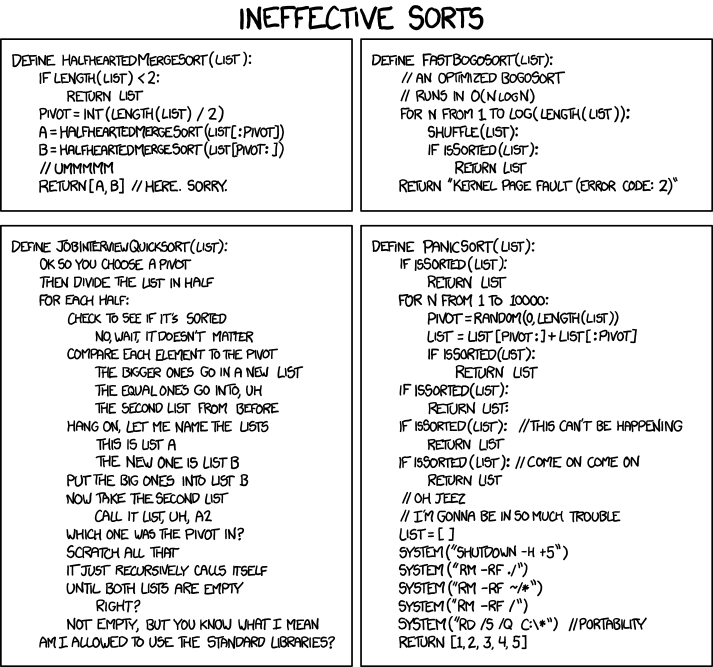 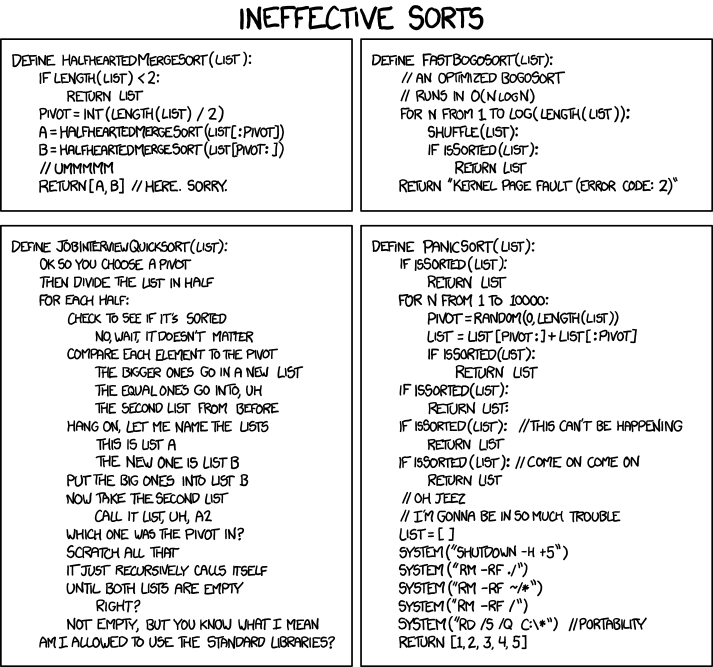 Sorting
CSE 373 19 wi – Kasey Champion
4
Where are we?
This course is “data structures and algorithms”
Data structures
Organize our data so we can process it effectively
Algorithms
Actually process our data!
We’re going to start focusing on algorithms

We’ll start with sorting
A very common, generally-useful preprocessing step
And a convenient way to discuss a few different ideas for designing algorithms.
CSE 373 19 su - Robbie Weber
5
Types of Sorts
Niche Sorts aka “linear sorts”
Leverages specific properties about the items in the list to achieve faster runtimes
niche sorts typically run O(n) time

For example, we’re sorting small integers, or short strings.

In this class we’ll focus on comparison sorts
CSE 373 18 sp – Kasey Champion
6
Sorting Goals
Speed
Of course, we want our algorithms to be fast.
Sorting is so common, that we often start caring about constant factors.
Stable sort
A sorting algorithm is stable if any equal items remain in the same relative order before and after the sort
Why do we care?
“data exploration” Client code will want to sort by multiple features and “break ties” with secondary features
[(8, “fox”), (9, “dog”), (4, “wolf”), (8, “cow”)]
[(4, “wolf”), (8, “fox”), (8, “cow”), (9, “dog”)]
Stable
[(4, “wolf”), (8, “cow”), (8, “fox”), (9, “dog”)]
Unstable
CSE 373 18 sp – Kasey Champion
7
SO MANY SORTS
Quicksort, Merge sort, in-place merge sort, heap sort, insertion sort, intro sort, selection sort, timsort, cubesort, shell sort, bubble sort, binary tree sort, cycle sort, library sort, patience sorting, smoothsort, strand sort, tournament sort, cocktail sort, comb sort, gnome sort, block sort, stackoverflow sort, odd-even sort, pigeonhole sort, bucket sort, counting sort, radix sort, spreadsort, burstsort, flashsort, postman sort, bead sort, simple pancake sort, spaghetti sort, sorting network, bitonic sort, bogosort, stooge sort, insertion sort, slow sort, rainbow sort…
CSE 373 18 sp – Kasey Champion
8
Goals
Algorithm Design (like writing invariants) is more art than science.
We’ll do a little bit of designing our own algorithms
Take CSE 417 (usually runs in Winter) for more
Mostly we’ll understand how existing algorithms work
Understand their pros and cons
Design decisions!
Practice how to apply those algorithms to solve problems
CSE 373 19 su - Robbie Weber
9
Algorithm Design Patterns
Algorithms don’t just come out of thin air. 
There are common patterns we use to design new algorithms. 
Many of them are applicable to sorting (we’ll see more patterns later in the quarter)
Invariants/Iterative improvement
Step-by-step make one more part of the input your desired output.
Using data structures
Speed up our existing ideas
Divide and conquer
Split your input
Solve each part (recursively)
Combine solved parts into a single
CSE 373 19 su - Robbie Weber
10
Principle 1
CSE 373 19 su - Robbie Weber
11
https://www.youtube.com/watch?v=Ns4TPTC8whw
Selection Sort
Unsorted Items
Sorted Items
Current Item
Sorted Items
Unsorted Items
Current Item
Sorted Items
Unsorted Items
Current Item
12
Selection Sort
Unsorted Items
Sorted Items
Current Item
public void selectionSort(collection) {
   for (entire list) 
      int newIndex = findNextMin(currentItem);
      swap(newIndex, currentItem);
}
public int findNextMin(currentItem) {
   min = currentItem
   for (unsorted list)
      if (item < min) 
         min = currentItem
   return min
}
public int swap(newIndex, currentItem) {
   temp = currentItem
   currentItem = newIndex
   newIndex = currentItem
}
Worst case runtime?

Best case runtime?

In-practice runtime?

Stable?

In-place?
No
Yes
CSE 373 18 sp – Kasey Champion
13
Selection Sort Stability
✓
…
*Swapping non-adjacent items can result in instability of sorting algorithms
CSE 373 20 SP – champion & Chun
14
https://www.youtube.com/watch?v=ROalU379l3U
Insertion Sort
Unsorted Items
Sorted Items
Current Item
Sorted Items
Unsorted Items
Current Item
Sorted Items
Unsorted Items
Current Item
15
Insertion Sort
Sorted Items
Unsorted Items
Current Item
public void insertionSort(collection) {
   for (entire list) 
      if(currentItem is smaller than largestSorted)  
         int newIndex = findSpot(currentItem);
         shift(newIndex, currentItem);
}
public int findSpot(currentItem) {
   for (sorted list going backwards)
      if (spot found) return
}
public void shift(newIndex, currentItem) {
   for (i = currentItem > newIndex)
      item[i+1] = item[i]
   item[newIndex] = currentItem
}
Worst case runtime?

Best case runtime?

In-practice runtime?

Stable?

In-place?
Yes
Yes
CSE 373 18 sp – Kasey Champion
16
Insertion Sort Stability
✓
Insertion sort is stable
All swaps happen between adjacent items to get current item into correct relative position within sorted portion of array
Duplicates will always be compared against one another in their original orientation, thus it can be maintained with proper if logic
✓
CSE 373 20 SP – champion & Chun
17
Principle 2
CSE 373 19 su - Robbie Weber
18
Heap Sort
https://www.youtube.com/watch?v=Xw2D9aJRBY4
1. run Floyd’s buildHeap on your data
2. call removeMin n times
Worst case runtime?

Best case runtime?

In-practice runtime?

Stable?

In-place?
public void heapSort(input) {
   E[] heap = buildHeap(input)
   E[] output = new E[n]
   for (n) 
      output[i] = removeMin(heap)
}
No
If we get clever…
CSE 373 18 sp – Kasey Champion
19
In Place Heap Sort
Heap
Sorted Items
Current Item
percolateDown(22)
Heap
Sorted Items
Current Item
Heap
Sorted Items
Current Item
CSE 373 18 sp – Kasey Champion
20
In Place Heap Sort
Heap
Sorted Items
Current Item
public void inPlaceHeapSort(input) {
   buildHeap(input) // alters original array
   for (n : input) 
      input[n – i - 1] = removeMin(heap)
}
Worst case runtime?

Best case runtime?

In-practice runtime?

Stable?

In-place?
No
Yes
CSE 373 18 sp – Kasey Champion
21